Influences on the
Development of
American Democracy
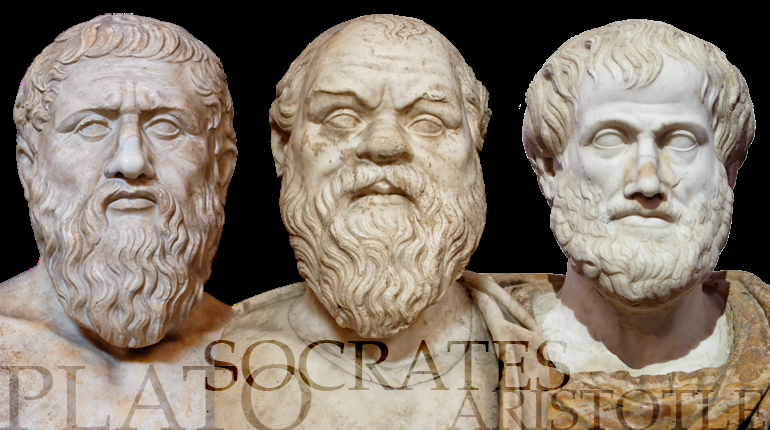 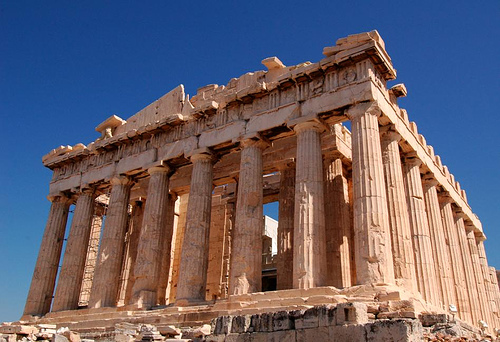 Pericles - Father of Democracy
Reign 461 – 429 BC
Democracy 
will of the people
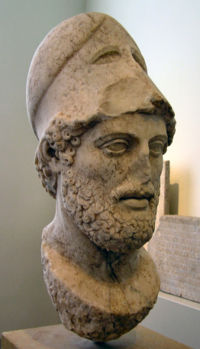 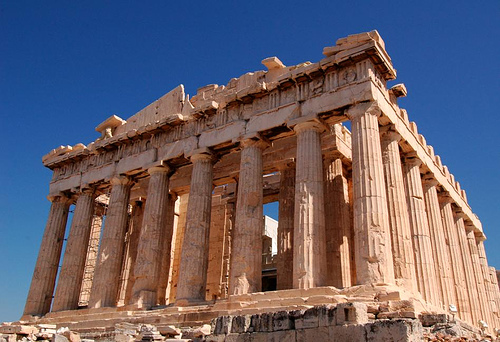 established The Assembly
composed of elected officials
had the power to 
make laws
war decisions
foreign policy
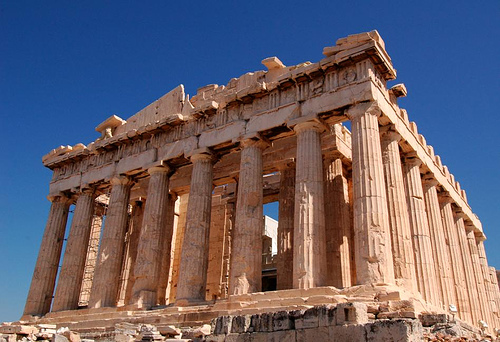 Plato
student of Socrates
stressed gender equality
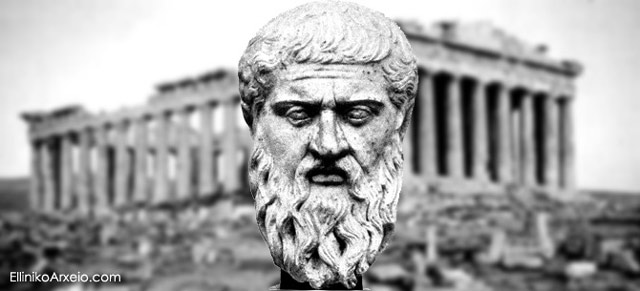 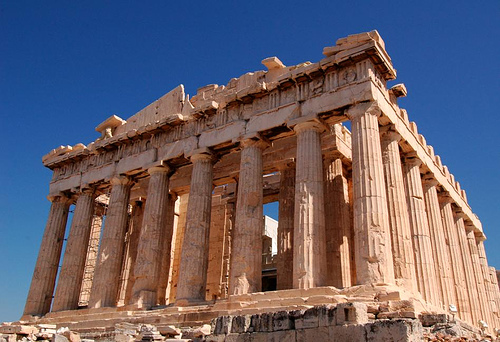 believed there are 3 groups of society
Philosopher Kings – enlightened rulers
Warriors – represented courage
Masses – represented desire
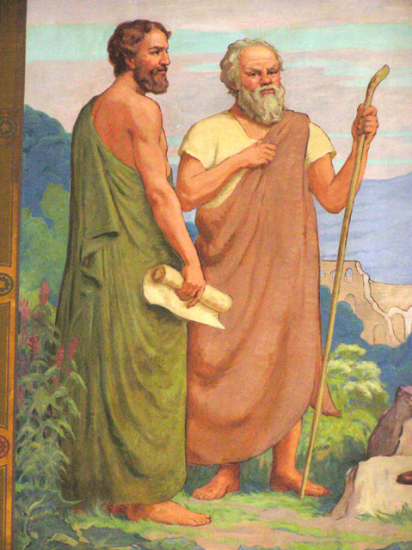 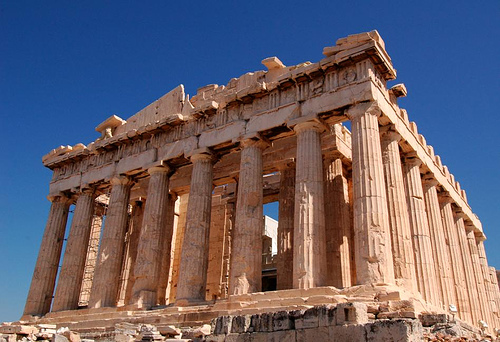 The Republic
established The Allegory of the Cave 
claimed knowledge is duty
physical world is misleading, and therefore not what you should base truth upon
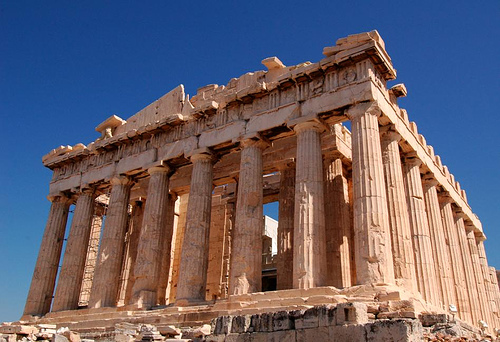 constant struggle for humans  
discovering the reality of the world while balancing what you know to be true with what the physical world is showing you to be true
https://www.youtube.com/watch?v=c5v377erIkc
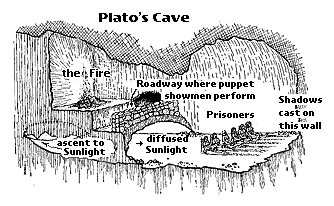 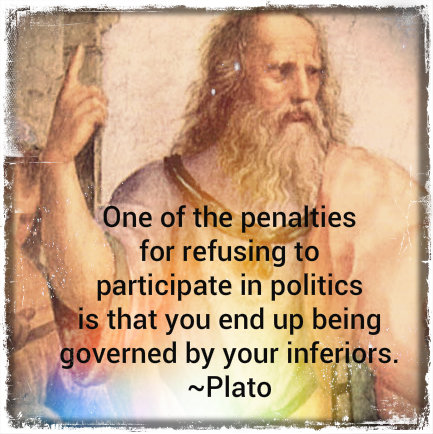 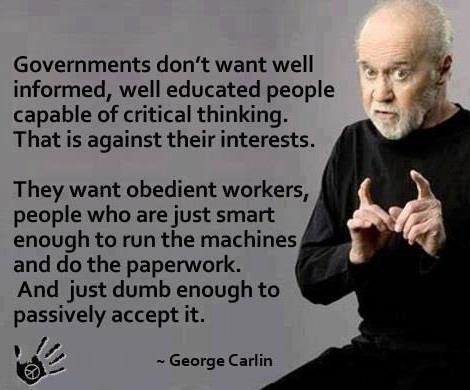 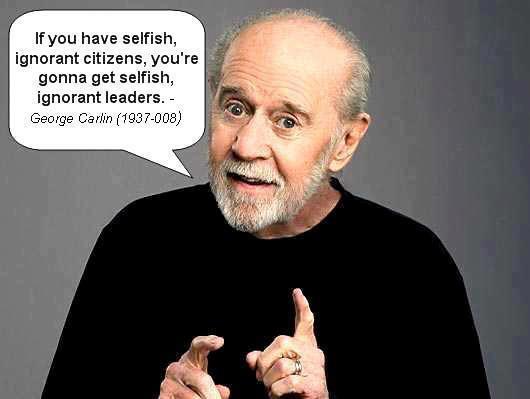 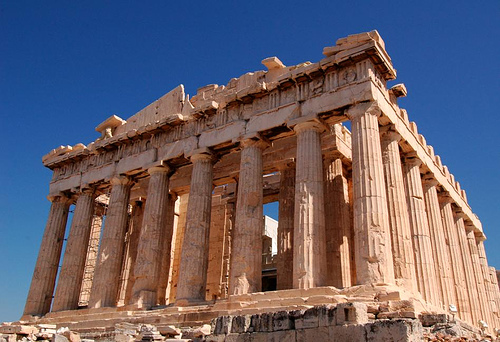 Aristotle
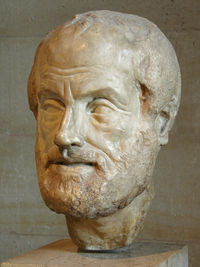 Plato’s student
believed “People can be good independent of society”
citizens can only exist in the social structure of society
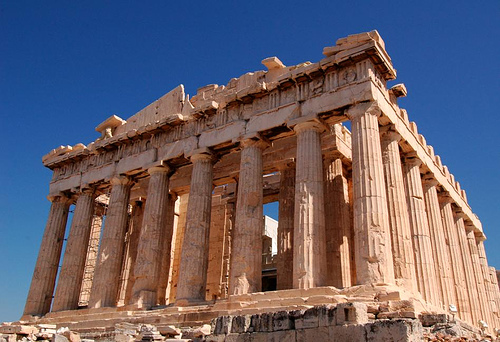 believed there are 3 types of government
Autocracy – rule by one (Tyranny)
Oligarchy – rule by few (Aristocracy)
Democracy – rule by many (Constitutional)
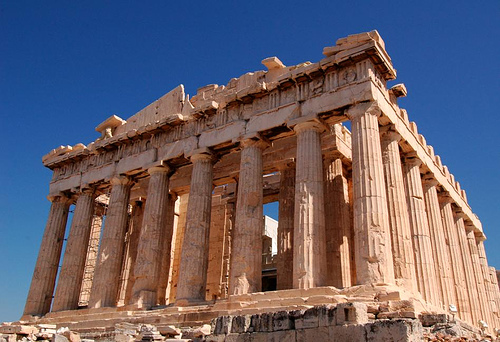 Politics
formed Western political thought
claimed ideal society comes from education
the poor have the power 
in a democracy majority is supreme
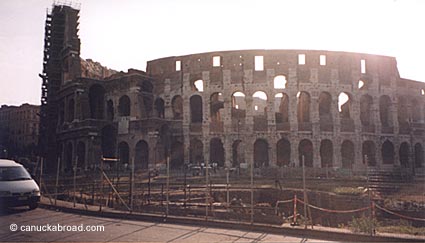 Rome
Twelve Tables – Rome’s first code of laws
influence
innocent until proven guilty (Amendments 5 & 6)     
defend oneself in front of a judge  (Amendments 5 & 6) 
allowed the worship of native Gods and new Gods (Amendment 1)